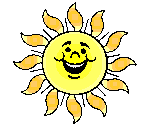 WELCOME
ALL grade 7 STUDENTS
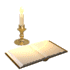 UNIT 7: THE WORLD OF WORK
Section B: THE WORKER - B 1, 3, 4
B 1. A letter from Tim Jones (p. 76)
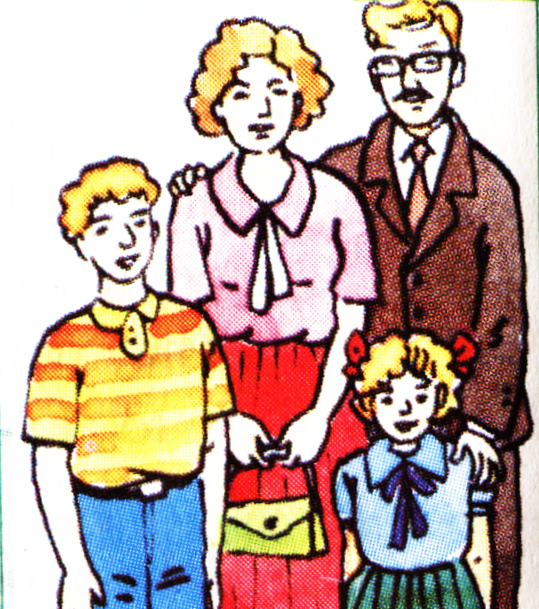 Mrs. Jones
Mr. Jones
Tim
Shannon
A letter from Tim Jones
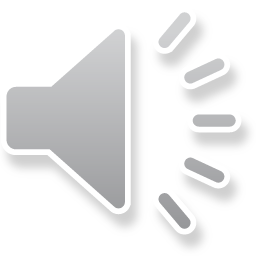 July 3
Dear Hoa,
I’m pleased that you and your family are well. I am fine, too. Here is a picture of me, my Mom and Dad and my sister, Shannon. Can you send me a photo of you?
Let me tell you more about my parents. 
My Mom works at home. She takes care of the family. Three mornings a week, she works
A letter from Tim Jones
part-time at a local supermarket. She and other women also cook lunch for homeless people once a week. 

My Dad is a mechanic. He repairs machines in a factory. He works five days a week for about 40 hours, sometimes in the morning and sometimes in the afternoon. He prefers the morning shift.
A letter from Tim Jones
He has fewer days off than my Mom. However, when he has an afternoon free, he plays golf. 

Dad gets about seven public holidays each year. He also has a three-week summer vacation. We always go to Florida on vacation. We have a great time and Dad plays more golf.
A letter from Tim Jones
Please write soon and tell me more about your family.
Best wishes, 
Tim
NEW WORDS
- part-time (adj/adv)
part of the day or week in which people work
Ex: Liz works part-time from 10 am till 2 pm.
NEW WORDS
- part-time (adj/adv)
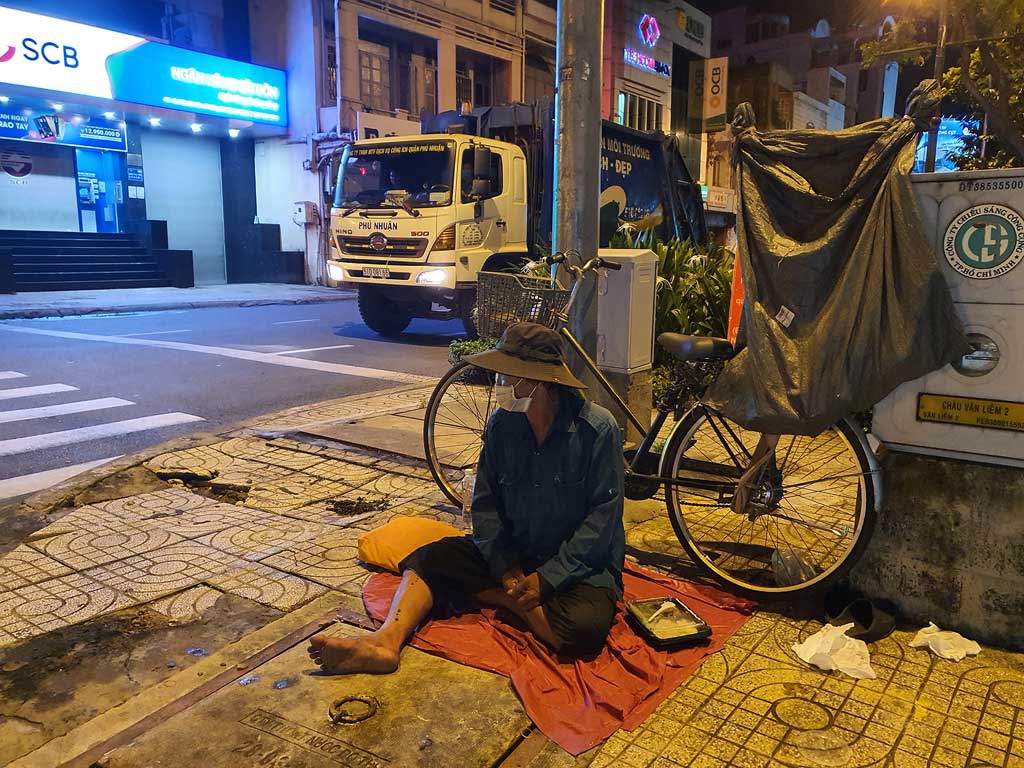 - homeless (adj)
NEW WORDS
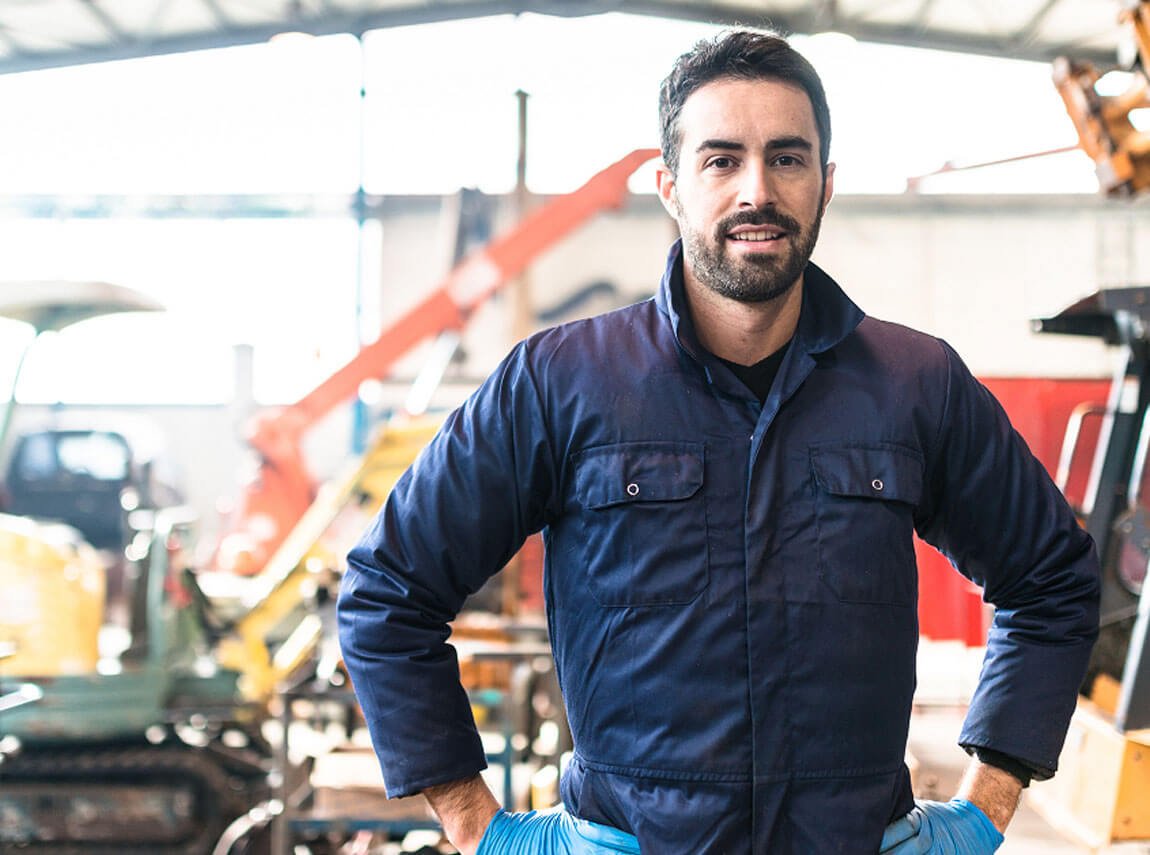 - part-time (adj/adv)
- homeless (adj)
- mechanic (n)
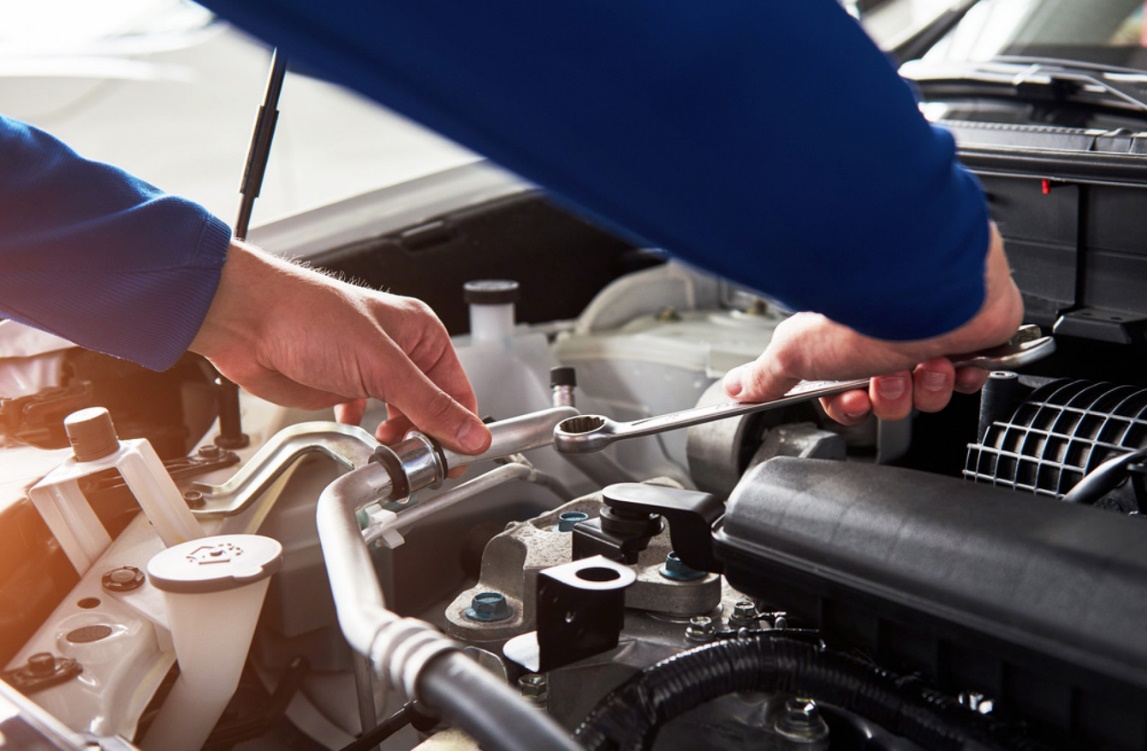 NEW WORDS
- part-time (adj/adv)
- homeless (adj)
- mechanic (n)
a period of time worked by a group of workers who start work as another group finishes
- shift (n)
Ex: He has to take night shifts twice a week.
NEW WORDS
- part-time (adj/adv)
- homeless (adj)
- mechanic (n)
- shift (n)
to like one thing or person better than another; to choose one thing rather than something else because you like it better
- prefer (v)
Ex: ‘Coffee or tea?’ ‘I'd prefer tea, thanks.’
NEW WORDS
- part-time (adj/adv)
- homeless (adj)
- mechanic (n)
- shift (n)
- prefer (v)
day when you do not work
- day off (n)
Ex: Tomorrow is my day off.
NEW WORDS
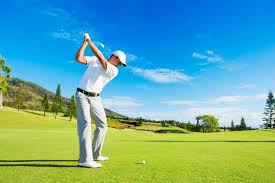 - part-time (adj/adv)
- homeless (adj)
- mechanic (n)
- shift (n)
- prefer (v)
- day off (n)
- golf (n)
Grammar
Comparison with noun (so sánh hơn với danh từ)
1.
Form:
So sánh nhiều hơn: … more + Ns/N + than …
So sánh ít hơn:         … fewer + Ns + than …
				  … less + N + than …
Notes:  - N: danh từ không đếm được, số ít
              - Ns: danh từ đếm được, số nhiều
Ex: -  Hoa works more hours than some workers.
- My father has fewer days off than my Mom.
- Jane drinks less milk than her sister.
TRUE OR FALSE?
T	  F
1. Tim tells Hoa about his friends.

family
2. His mother takes care of his family and sometimes cooks lunch for homeless people.

3. His father works about 40 hours a month.

week
4. Tim’s father has more days off than his mother.

fewer
Answer the questions.
a) Where does Mrs. Jones work? 
b) What does she do for homeless people? 
c) What is Mr. Jones' job? 
d) How many hours a week does he usually work? 
e) How do you know the Jones family likes Florida?
Answer the questions:
a) Where does Mrs. Jones work?
- Mrs Jones works at home. But three mornings a week she works part-time at a local supermarket.
b) What does she do for homeless people?
- She cooks lunch for homeless people once a week.
c) What is Mr. Jones' job?
- Mr. Jones is a mechanic. He repairs machines in a factory.
Answer the questions.
d) How many hours a week does he usually work?
- He works about 40 hours a week.
e) How do you know the Jones family likes Florida?
- The John family always goes to Florida on vacation. They have a great time there.
B 3. Compare.
Read Tim’s letter and the text about Mr. Tuan (B2 p. 77). Then make notes about them.
7
15
40
4 or 5
no
42
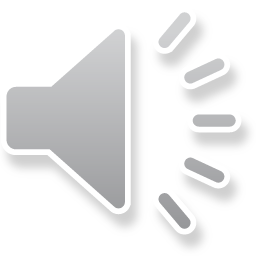 B 4. Listen and take notes.
A four-week vacation
doctor
70
A three-week vacation
nurse
50
A one-week vacation
shop assistant
35
factory worker
A two-week vacation
48
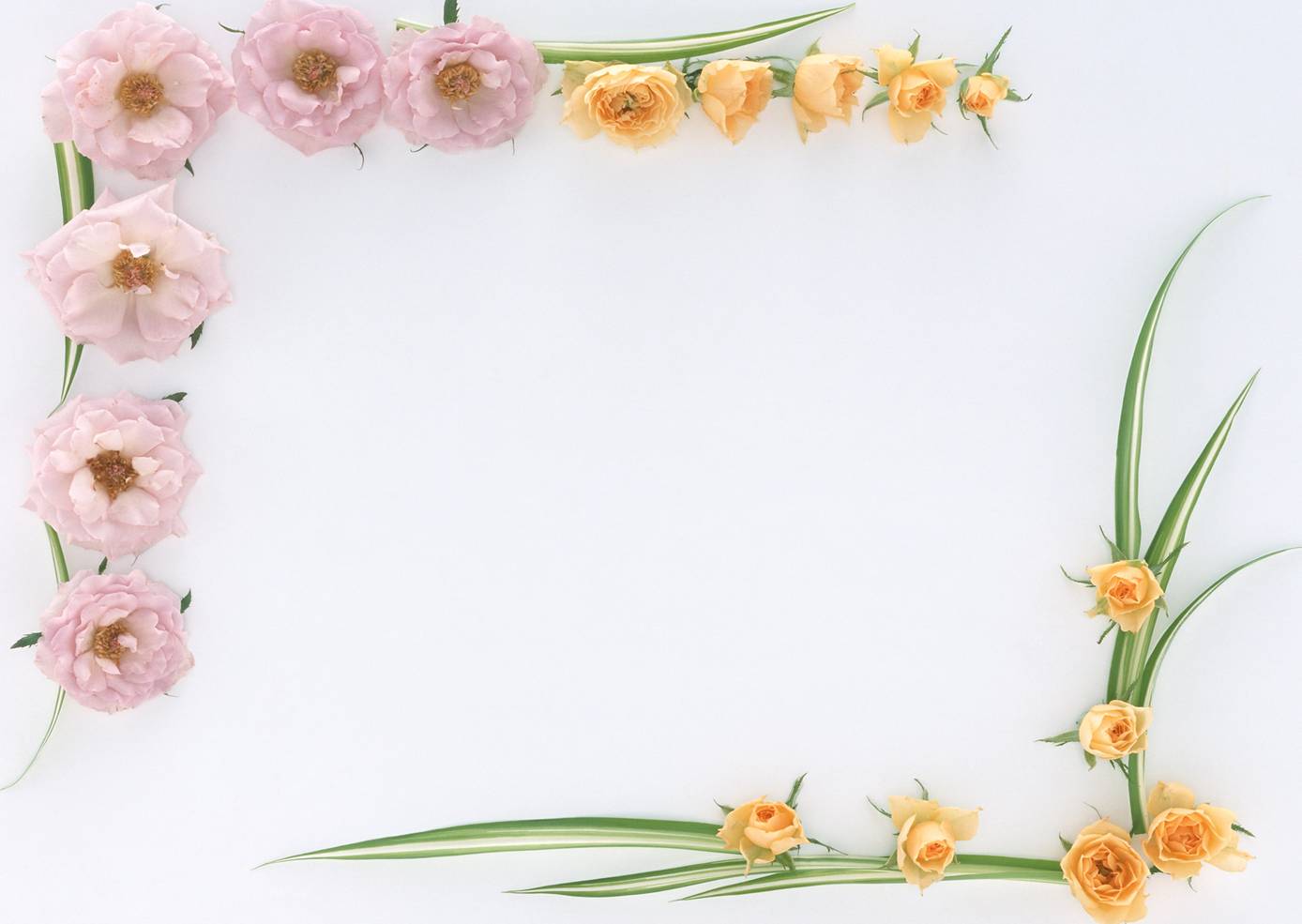 Homework
1.  Learn new words by heart.
2. Prepare Unit 8: Places (A 1, 2, 3)